Drugs Used in Asthma

By 


Prof. Alhaider 1431 H
راجعها من الباثولوجي Chronic Lung Diseases

		a. Bronchial Asthma
 b. Chronic bronchitis 
 c. Emphysema
Type of Drugs used in Respiratory Diseases:
      1) Bronchodilators موسعات الشعب 
      2) Anti-inflammatory drugs
      3)  Antibiotics       
      4) Drugs for Cough
Drugs Used for Asthma:
Definition of Asthma:  Simply  it is inflammation  or hyper-reactivity  of  the airways . 
Symptoms:
	Coughing; shortness of Breath (dyspnea) and chest tightness  and wheezing.

Pahtophysiology  of Asthma: (it is the key to understand 
Treatment).
	:انواع الربو 
1. Immunological model for immediate hypersensitivity (extrinsic asthma  (Allergic Asthma) (see Figure) 

What are the evidence supporting the inflammatory nature of bronchial asthma?
مسببات
خارجي
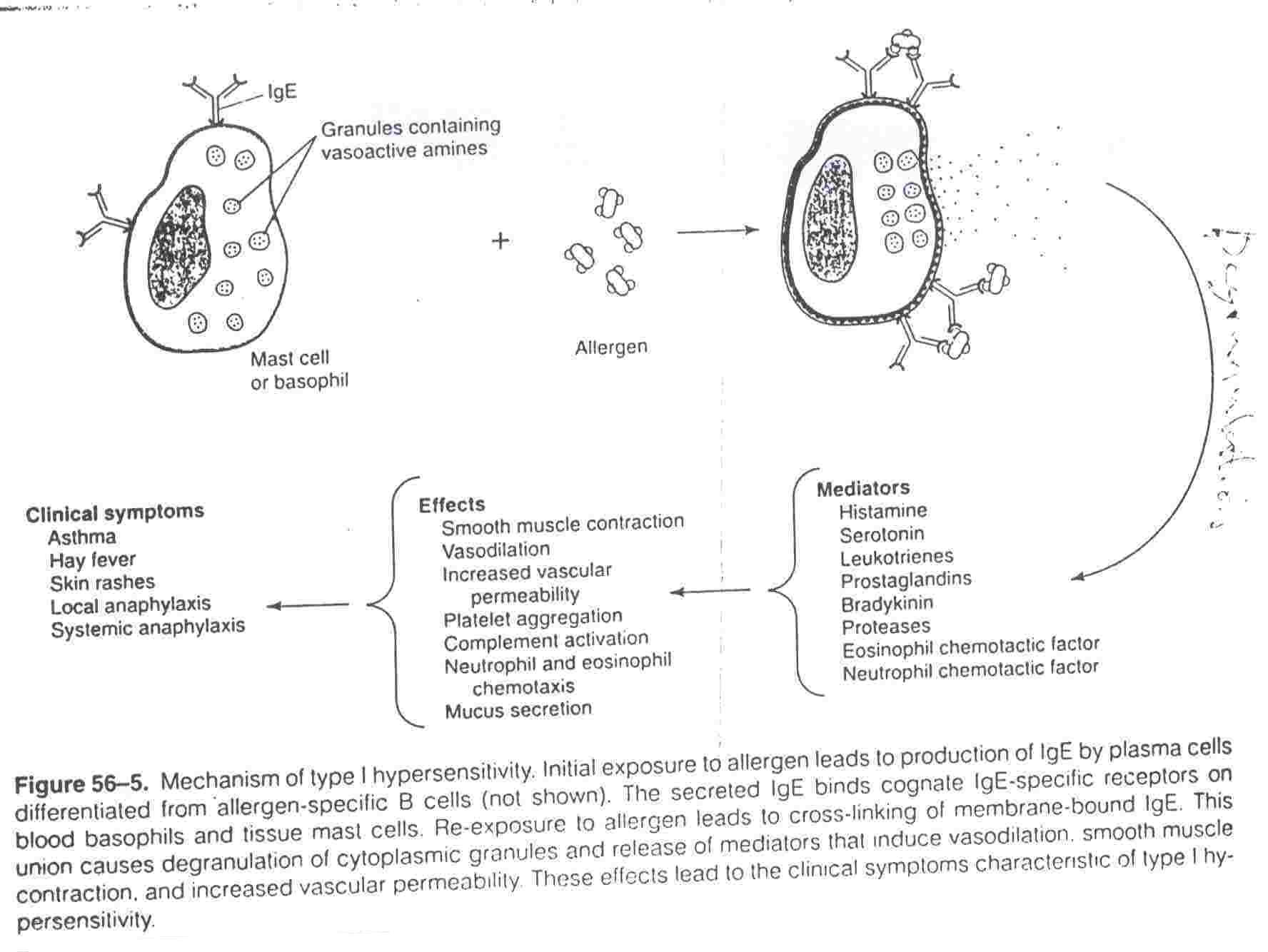 مخطط مهم
لاحظ ان الانتيجين يرتبط بـ 2 ( اي جي اي )
ابدا
بعد الارتباط تتحر المواد داخل الماست سيال
داخلي
مهمه
2. Non-specific hyper-reactivity (Intrinsic asthma (non-Allergic)) 
It may be triggered by anxiety, stress, exercise, cold air, dry air, hyperventilation, smoke, viruses (chest infection) or other  irritants (e.g: cleaning agents; food preservatives). In non-allergic asthma, the immune system is not involved in the reaction. 

Classification of Drugs Used for Asthma:
      1. Bronchodilators
            a. b2-adrenergic agonists
            b. Methylxanthines 
            c. Muscarinic-receptor antagonists

2. Anti-inflammatory  Drugs
		a. Cromolyn or nedocromil
		b. Corticosteriods
		c. Leukotrienes antagonists
		d. Anti-immunoglobulin E (monoclonal antibody)
1. Bronchodilators
A. b2-adrenergic agonists
e.g.; Salbutamol; terbutaline (Short  Acting, t1/2  4 hr)
	  Salmetrol; formetrol (Long Acting, t1/2 8 hr)

MOA (Mechanism of Action): Stim. b2-adrenoceptors  leading to smooth muscle relaxation via   c-AMP ( يزيد توسع الشعب ويسبب تضيق الاوعيه )  (see Figure 20-1). Also, may فرضيه فقط prevent activation of  mast cells.
PK (Pharmacokinetics): 
Available as injections or oral but inhaled or nebulizer forms are more common. WHY? لان تاثيره بالاستنشاق يؤثر الى الرئه فقط ولا يؤثر على اجزاء اخرى من الجسم مثل الجهاز الدوري وبذلك تقل الاعراض الجانبيه

Side Effects: tachycardia – truner رجفه
Can b2-adrenergic agonists be given for patients with COPD? نعم
الاسم التجاري ( فينتولين ) بخاخ الربو
انظر شريحه 8
B. Methyxanthins
		e.g.: Theophyline;  Aminophyline
	  MOA:  انظر شريحه 8 للتوضيح
		1. Bronchodilation via increasing the level of c-AMP 		   	 by inhibition of phosphodieasterase. الانزيم المسؤول عن تكسير ( سي اي ام بي )
		2. Theophyline is an universal antagonist  at 			     	adenosine receptors ??, thus causing 			          bronchial smooth muscle relaxation.
	PK: Available in oral (e.g.: Sustained release) or injectable 		forms.
	         What is aminophyline? Theophyline +Ethylenediamine
	It is a salt ملح يساعد الدواء على الذوبان.
	Side Effects: Low therapeutic index عالي السميه ( تقارب بين الجرعه الفعاله والسامه ); GI upset; CNS 	stimulation; CVS as tachycardia and   cardiac 	output; renal diuresis.	
	Why do theophyline  not  commonly used nowadays? بسبب سميته العاليه
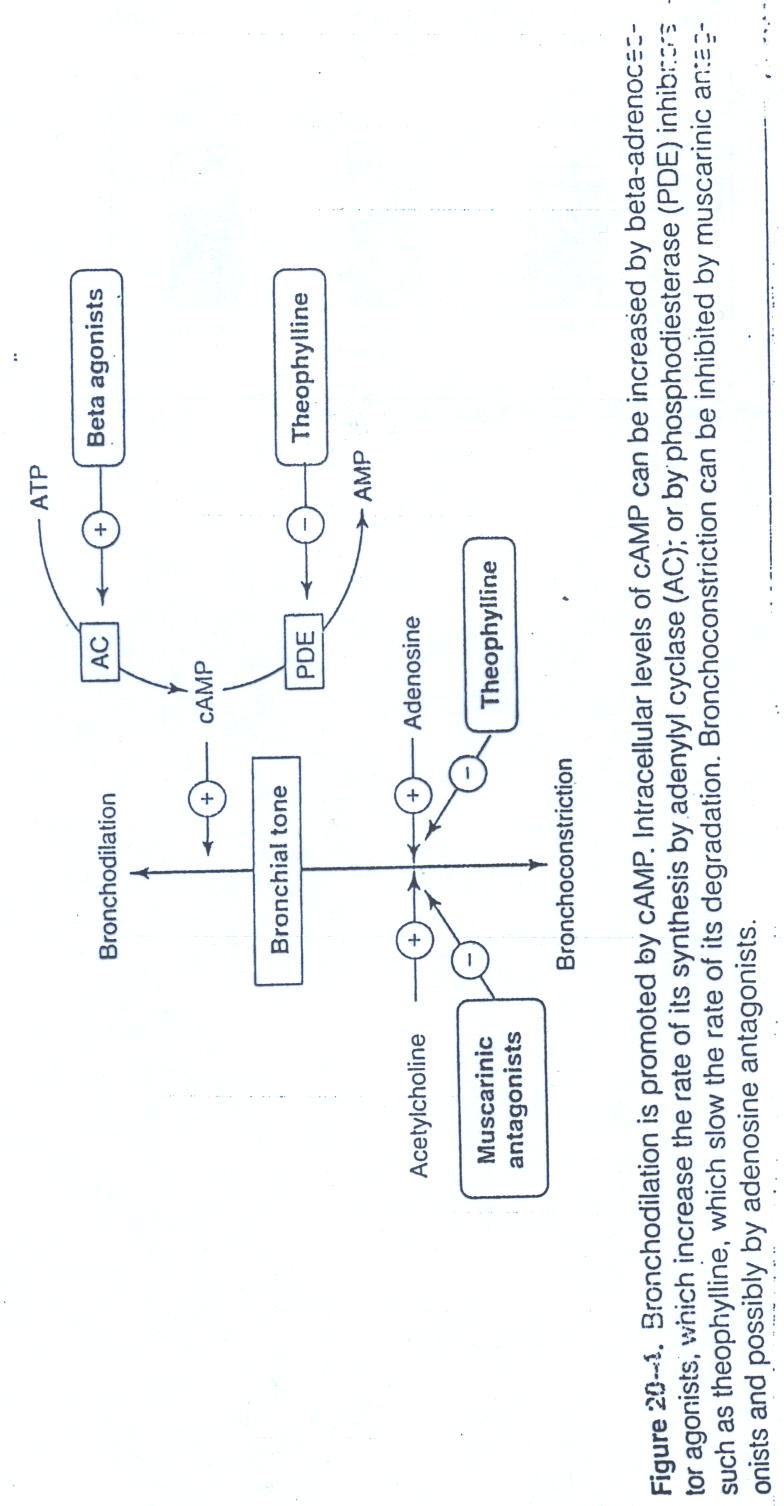 شريحه مهمه جدا وتلخص استخدامات الادويه السابقه
C. Antimuscarinic Drugs:
	History: اصله من ماده ( الاتروبين ) ولكن مشكلتها انها تمتص عبر الجهاز الهضمي لانها ثلاثيه النتروجين
	e.g.: تم تطوير هذه المركبات الرباعيه النتروجين التي لا تمتص عبر الجهاز الهضمي وتعمل عمل الاتروبين Ipratropium; Tiotropium (long Acting)
	MOA:   تسمى هذه المجموعه >>vegal antagonist 	
	PK: Only to be given by inhalation or by nebulizer لانها لا تمتص عبر الجهاز الهضمي ; with slow onset and longer duration as compared 	to 	salbutamol.
	Why Ipratropium or Tiotropium  are good choices  for 	patients  with COPD? (see figure) لانها تقلل الافرازات
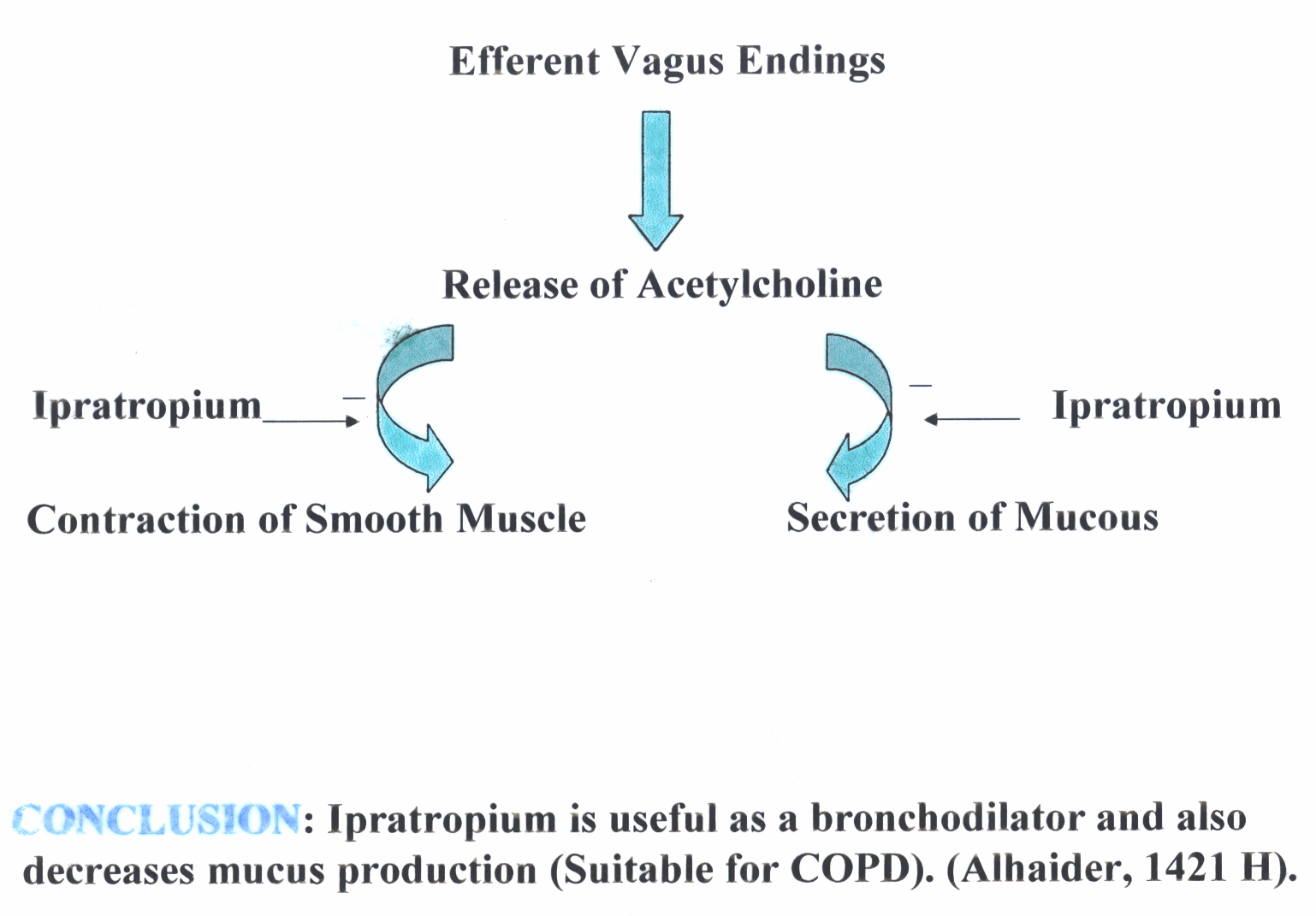 هذا سبب التفضيل لل
copd
2. Anti-inflammatory Drugs:
	Since  airway  hypersensitivity  is  related  to the degree of 	inflammation;  anti-inflammatory drugs  are 	considered  one  of  the most  effective  drugs in the 	treatment  of  chronic and  acute types of asthma? لانها تقضي على الانفلاميشين الذي يسبب ضيق الاوعيه الدمويه بواسطه عوامل الالتهاب       
	Notes:
	These agents are not direct bronchodilators.
	Some of them  are not effective  to  overcome  the signs 	and symptoms  of  existing  attack of asthma 	(But should 	be used).
	Mainly used as prophylactic agents عامل وقائي;  thus therapeutic 	effects need  weeks.
Inflammation mediators
Classification of Anti-inflammatory Drugs
	a. Mast cell stabilizers  معدل - بلوكر
	e.g.: Sodium cromoglycate ( الاسم التجاريIntalR) QID أربع مرات; 	Nedocromil ( الاسم التجاريTiladeR) BID مرتين .

	How do these drugs work? See Figure 26-5 تمنع الماست سيلز من افراز عوامل الالتهاب انظر الرسمه للشرح
	
	PK: Available as inhaled aerosol or nebulizer 	solution.
	
	Side Effects: Not significant غير خطير
	Disadvantage: Less effective in many  asthmatics but 	better response in children. لا يعرف السبب لذلك
b. Corticosteriods مهم جدا:
         e.g. Beclomethasone; Fluticasone et ct (see Table 3)
	MOA: Inhibit the synthesis of arachidonic acid هذا الحمض هو الماده الاوليه لعديد من عوامل الالتهاب التي بعضها مفيد وبعضها مضر وهذا الدواء يحضرها كلها ; thus 	decrease leukocyte migration, phagolytic  activity  and 	inflammation) (See Figure); Also, they upregulate تزيد فاعليه b-	adrenoceptors. So What?) لذلك يستخدم العلاجان مع بعض لانهما يساعدان بعض في اداء العلاج

	PK: These drugs are available as injectable forms; oral 	
	 (for severe asthma يعطى بالحقن) but inhalation forms are the preferred to 	avoid side effects).
	Injection: e.g.; Hydrocortisone
	Oral: prednisolone (Why it is the preferred oral form?).
	Inhalation: 
	Beclomethasone (as MDI);
شريحه مهمه جدا وتشرح عمل الدوائين السابقين المجموعه
A - B
Synthesis of eicosanoids and sites of inhibitory effects of anti-inflammatory drugs
Membrane lipid
							Corticosteroids


			         Arachidonic acid
							    
								

								 NSAIDs

		
	
		Hydroperoxides		        Endoperoxides
              (HPETES)                                    (PGG, PGH)


   Leukotrienes		       Prostacyclin                       Thromoxane
(LTB, LTC ,LTD, LTE)	           (PGI)	                          (TXA)
					              Prostaglandins
						(PGE, PGF)
Phospholipase A2
-
Cycloxygenase
Lipoxygenase
-
شرح
حمض الاركانويد يعمل كماده اوليه لعوامل الاتهاب ويقوم الدواء مجموعه بي بحظره ويمنع عوامل الالتهاب المفيده والمضره
مفيد
مضر
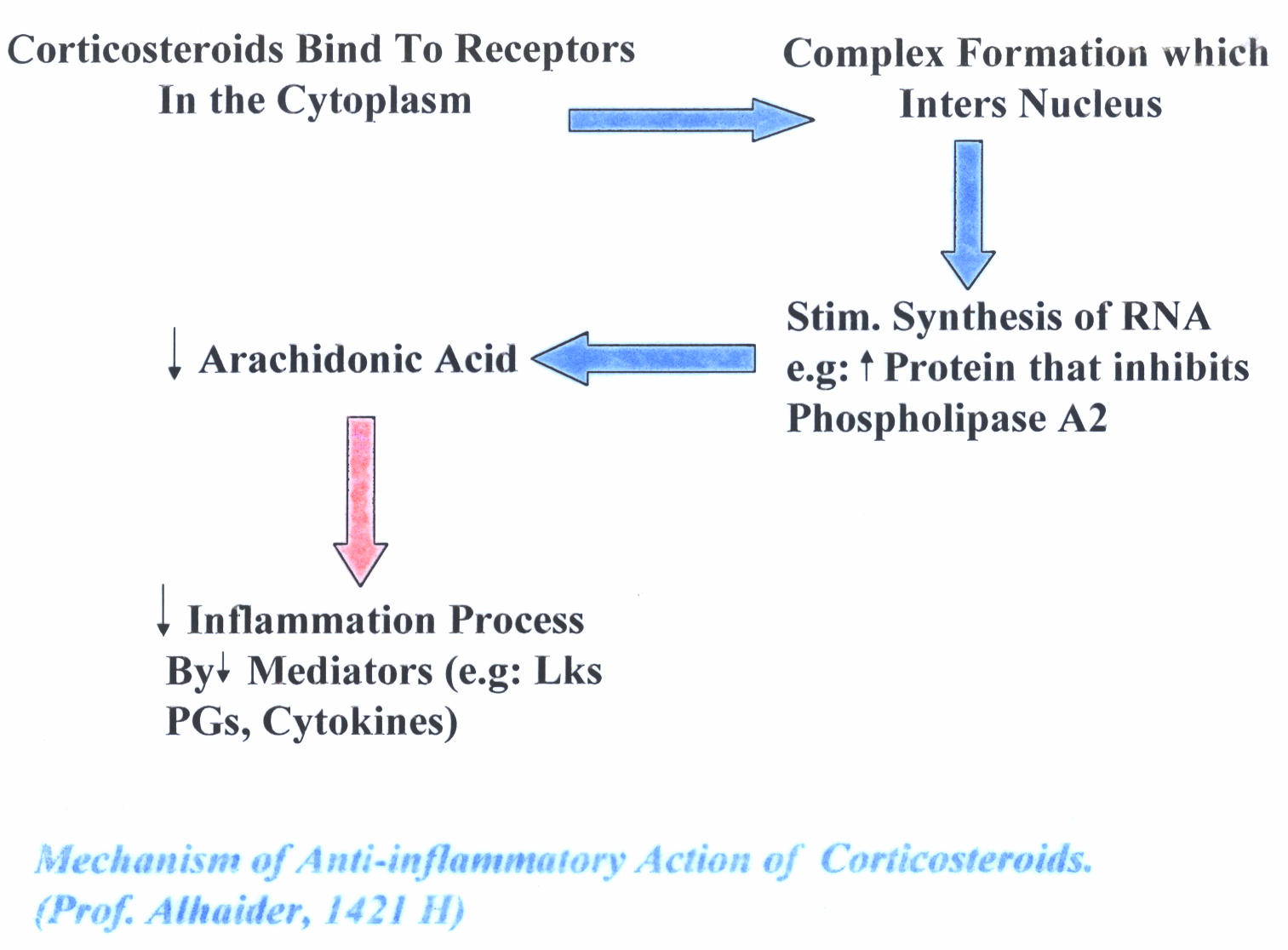 قراءه فقطِ غير مهمهِِِ
Table 3 : Types of inhaled corticosteriods that commonly used
Corticosteroids Inhalers are available in many forms. Sometimes, long acting b2-agonist mixed together in the same inhaler. يدمج الدوائين في بخاخ ربو واحد
Side effects of Inhaled corticosteroids:
Cough 
difficult or painful speech (Dysphonia) 
Possible growth retardation in children.
Oral candidiasis تحفز نمو الفطريات بالفم لان هذا الدواء يثبط المناعه

How could you taber تقلل بتدرج the dose of oral prednisolone? قراءه فقط
	Simply -5 mg every day. Unless patient takes steroids for long time.
c. Leukotriene-modifying agents  هذه المجموعه من الدواء تحظر عوامل الالتهاب المضره فقط 
		What is the effect of LKs on the 			  		bronchioles as compared to histamine?
انواع الدواء                       	:   مهمه
		1) Leukotrience synthesis inhibitors 				     (Lipooxygenase Inhibitors) e.g. Zileuton (Zylfo®) 
		2) Leukotrience Antagonists e.g Zafirlukast BID			     (Accolate®); Montelukast (Singulair®) OD; 				     
			     	
	MOA: (see Figure)
	PK: These drugs are available as oral form but with side 	effects less than corticosteroids لان نطاق عملها اقل كما يوضح في الشريحه رقم 14
	
	Side Effects: 
		-increase PT الصفيحات الدمويه if given with warfarin. 
		- Churg Strauss syndrome
Limitations of Leukotriens  Antagonists:
		Why Leukotriens Antagonists  did not 				prove to be as effective as inhaled 				corticosteroids? الدكتور قال لانه يعمل على طريقه واحده
	Indications:  موانع الاستخدام
 Preventive medication in those who have difficulty with       	inhalers or side effects from inhaled corticosteroids. 
 Management of aspirin sensitive asthma.
	
	Question: غير مطلوب
		 Patients with aspirin-induced asthma, may show 			 strong or week response to Leukotriens antagonists?
اقرا الملاحظات مهمه
Anti-immunoglobulin E (e.g. Omalizumab)
MOA: 
Selective anti-IgE monoclonal antibody that binds to IgE and prevents its association with IgE receptors, thus preventing allergen from activating mast cells or basophiles
Decreases serum IgE
Due to the above effects, omalizumab decreases the numbers of eosinophils, T and B lymphocytes
Uses: for resistance type of asthma and allergic 	  rhinitis.
Side effects and Limitations: 
Infusion side effects and expensive غاليه بالحيل. 
Chronic Obstructive Lung Diseases (COPD)
Does treatment of COPD differs from bronchial Asthma?